Model wsparcia międzysektorowego dla dzieci, uczniów i rodzin
PRZYKŁADY DOBRYCH PRAKTYK W POWIECIE NIDZICKIM
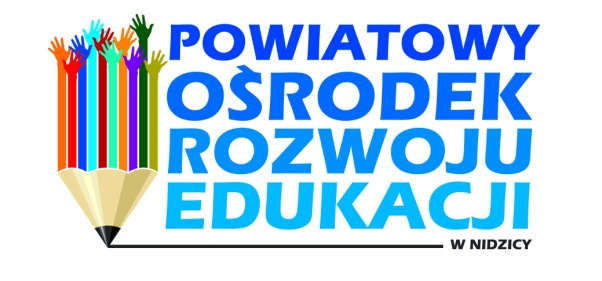 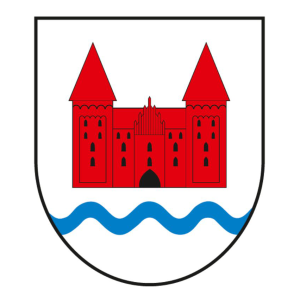 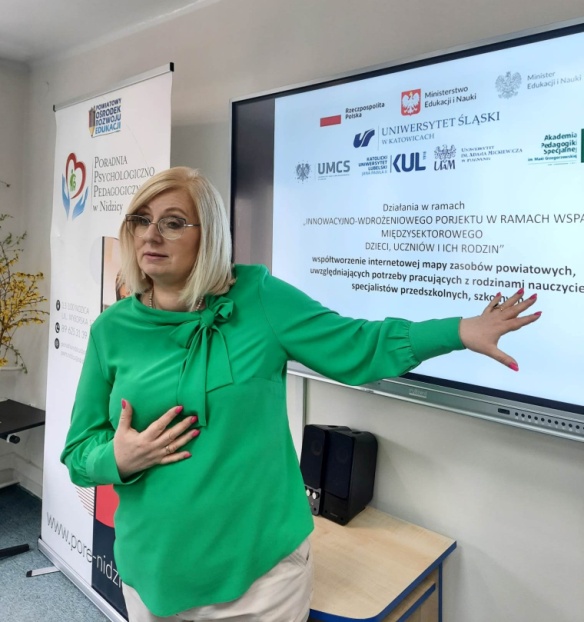 WSŁUCHAJ SIĘ W POTRZEBY ŚRODOWISKA
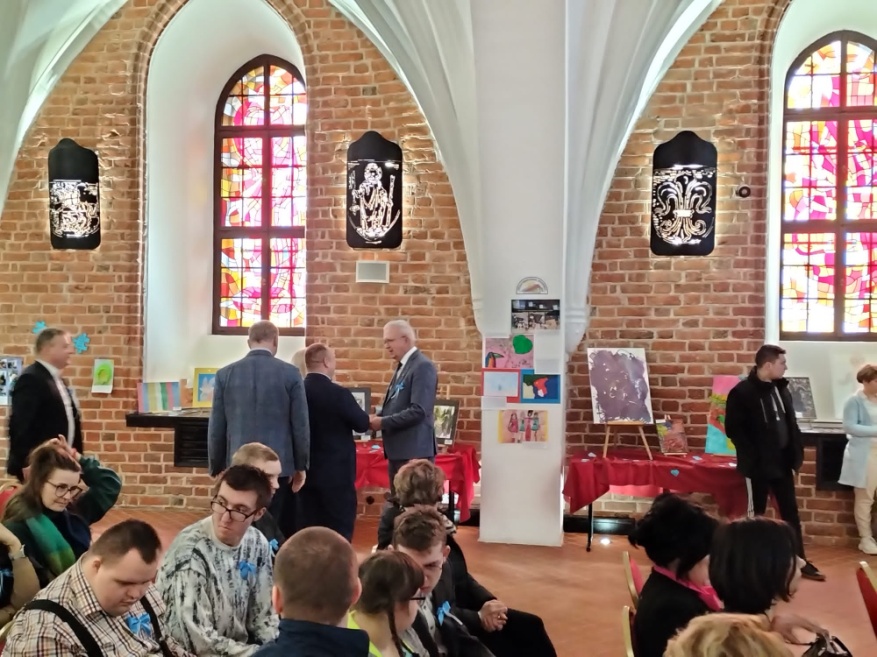 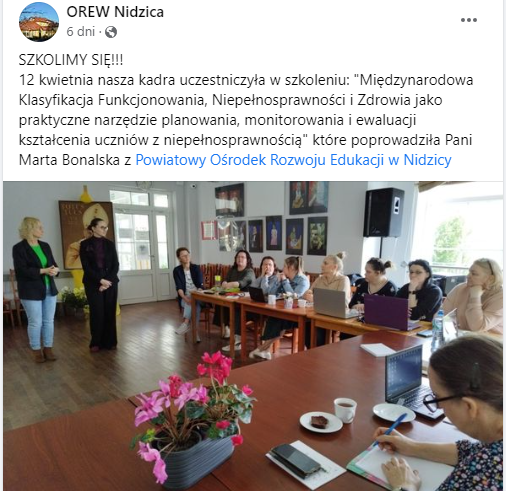 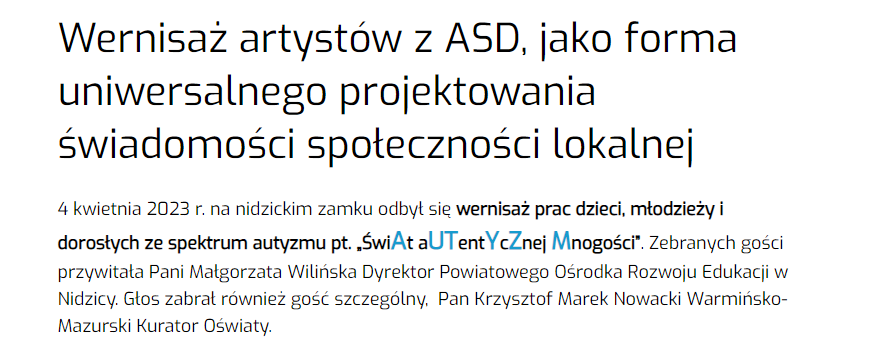 KLUB INTEGRACJI RODZINNEJ- FORMA WSPARCIA DZIECKA, RODZINY I ŚRODOWISKA
wzbogacanie repertuaru zachowań społecznych dzieci nieobjętych jeszcze wsparciem instytucjonalnym oraz dla tych, które potrzebują dodatkowej, celowej stymulacji w tym zakresie
 element profilaktyki zaburzeń adaptacyjnych wieku przedszkolnego
 okazja do wymiany rodzicielskich pomysłów na spędzanie czasu z dzieckiem
 możliwość obserwacji najmłodszych klientów Poradni P-P podczas swobodnej interakcji rówieśniczej (obserwacja uczestnicząca)
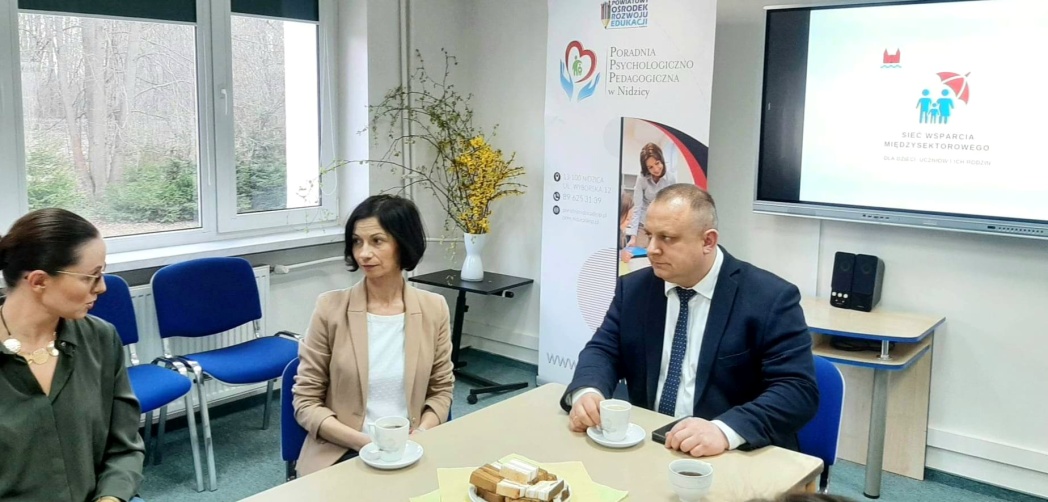 RODZICE EKSPERTAMI
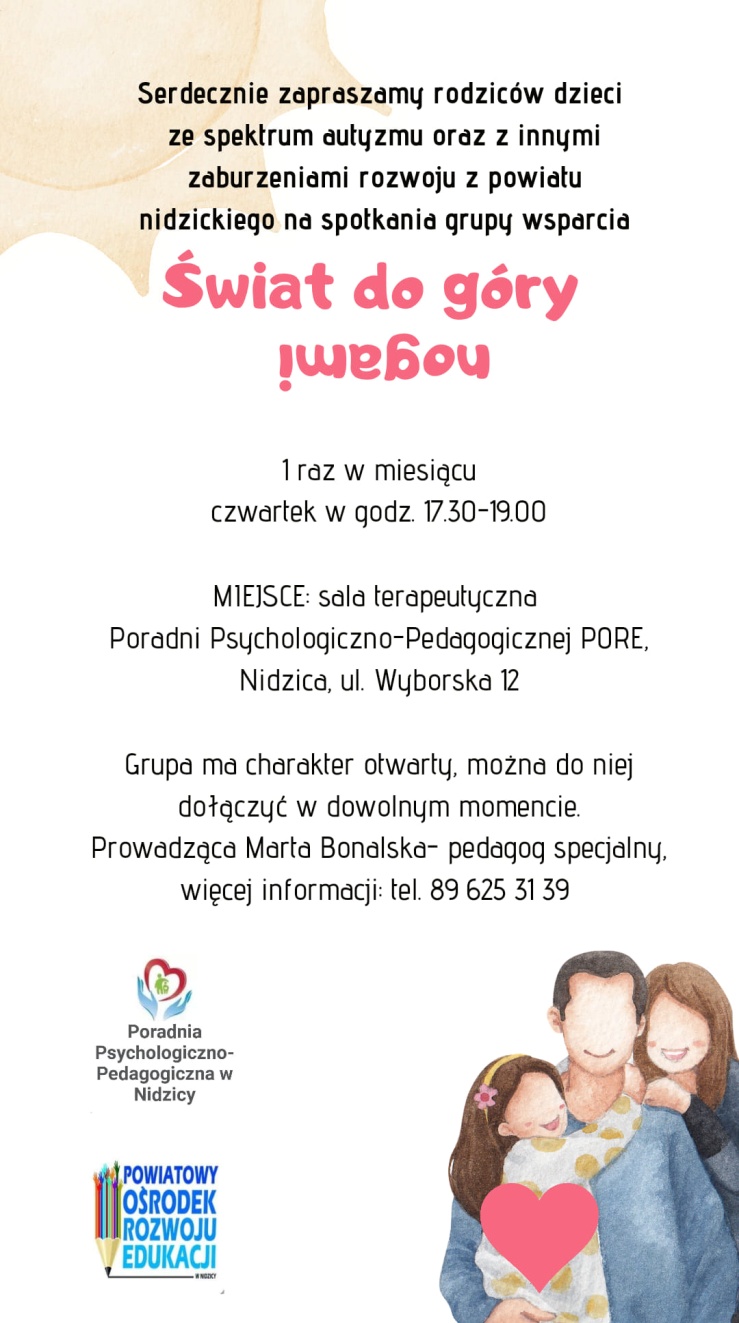 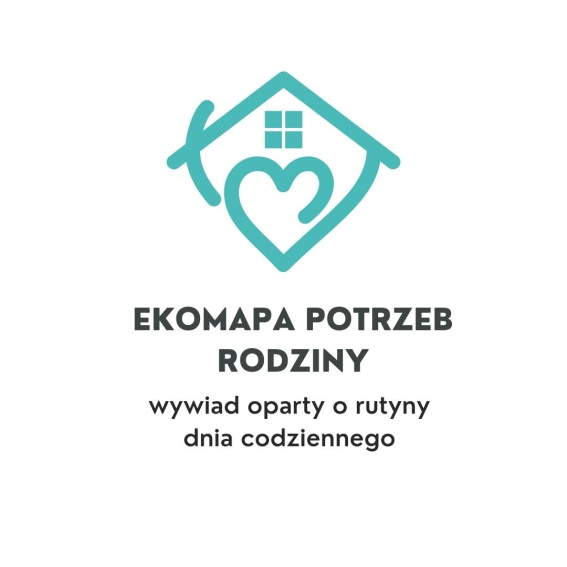 ORGANIZUJĄC WSPARCIE BAZUJ NA DOSTĘPNYCH W POWIECIE ZASOBACH, W  PRZYPADKU BRAKU DANEJ USŁUGI POLECAJ ZASOBY POWIATÓW OŚCIENNYCH
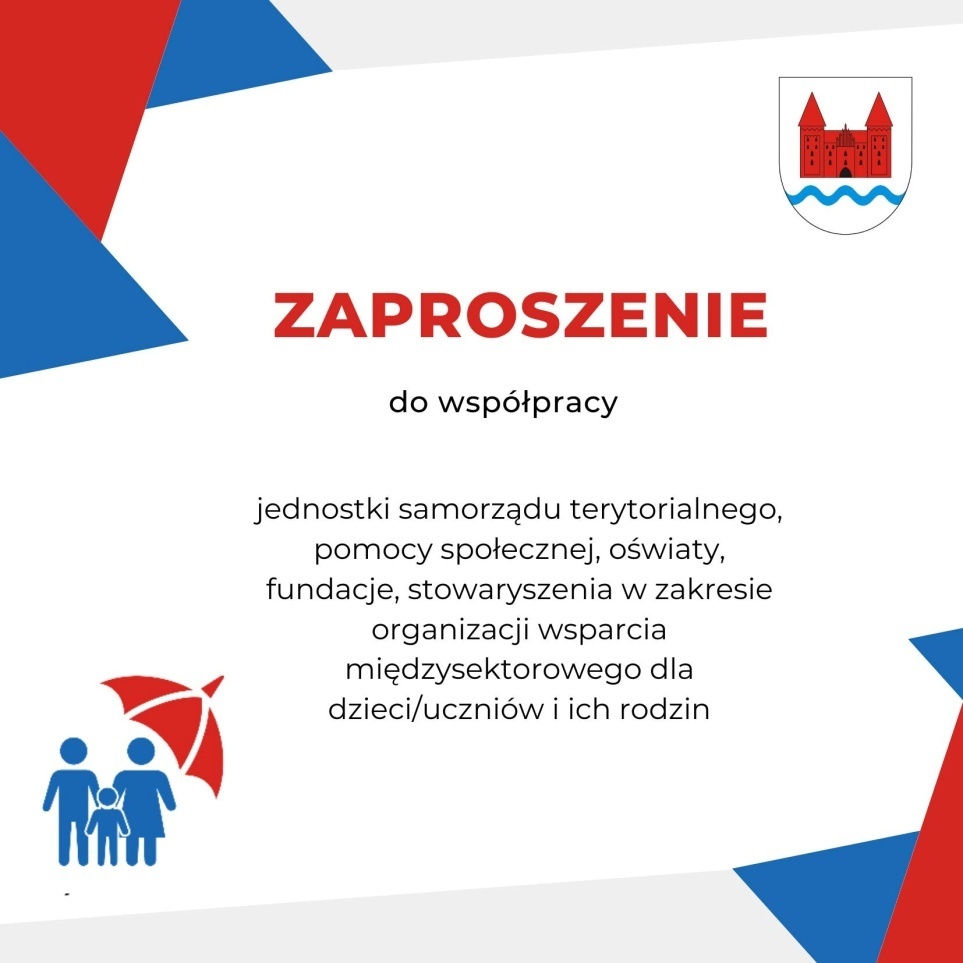